Linac 9am Report
Daniel C. Jones
Linac/Preacc Operation Mar 25th – Mar 29th 2024
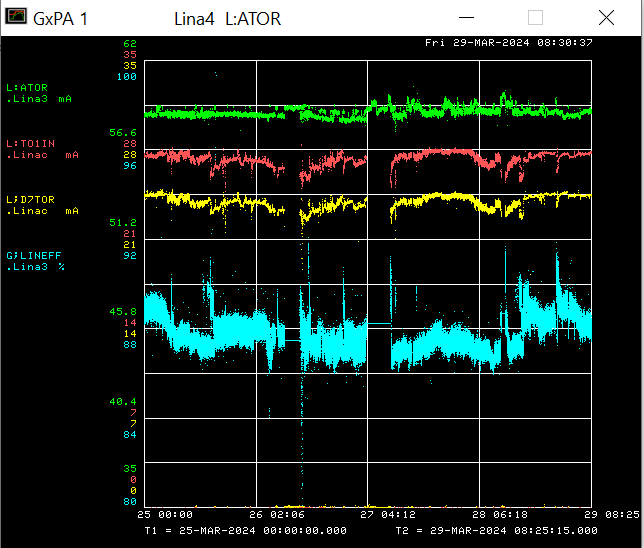 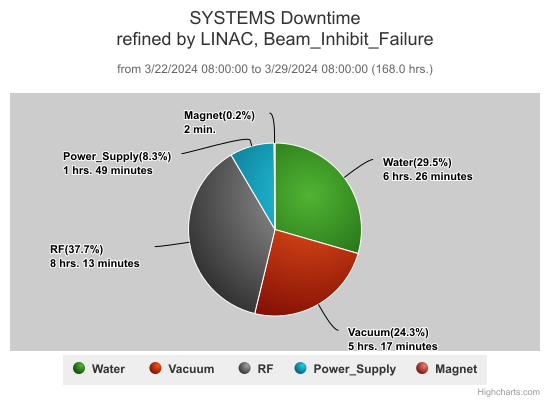 Tuesday - LCW temperature too high resulting in Linac turning off
Wednesday – 400MeV vacuum leak at MW3 signal feedthrough
Thursday – KR5 gradient and phase mis-regulation issue
2
3/29/2024
Daniel C. Jones | Operations 9am meeting